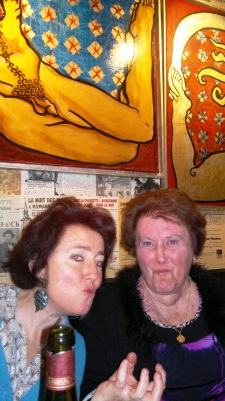 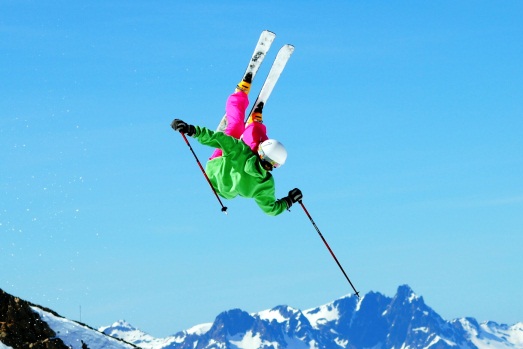 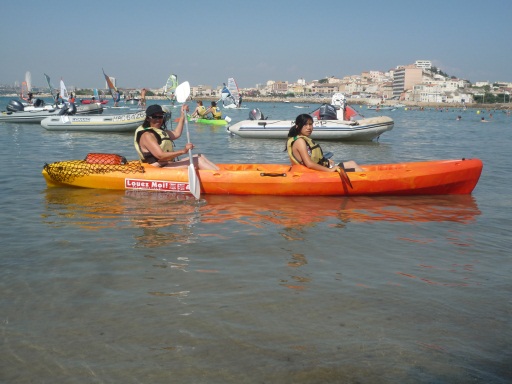 & le grand saut !
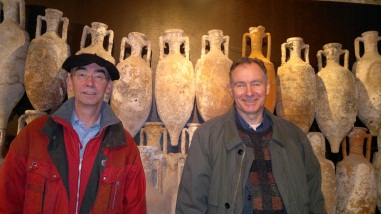 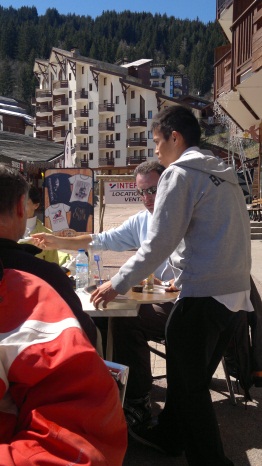 Les 2 frères !
JOYEUSE ANNEE
2013
Marseille, en avant Maïa & Lou !!
Romans, Térèsou…
Fél, le service à La Tania…
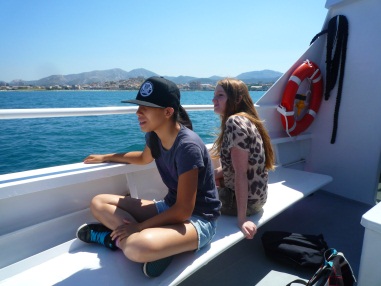 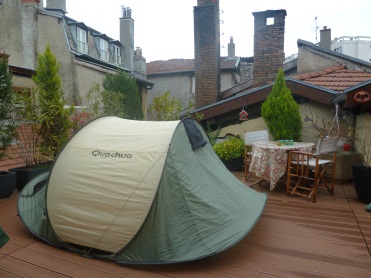 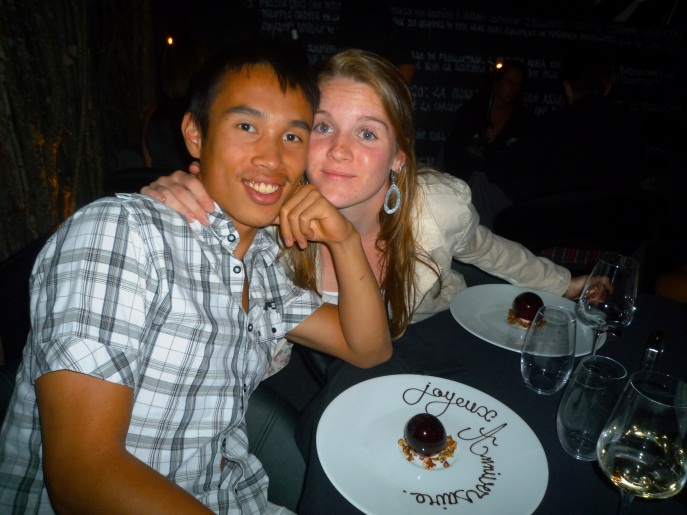 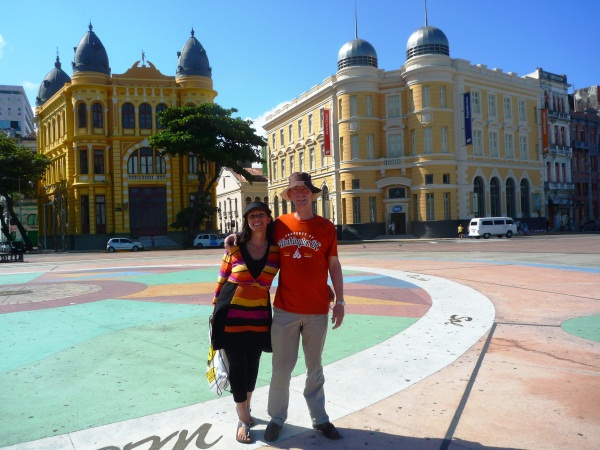 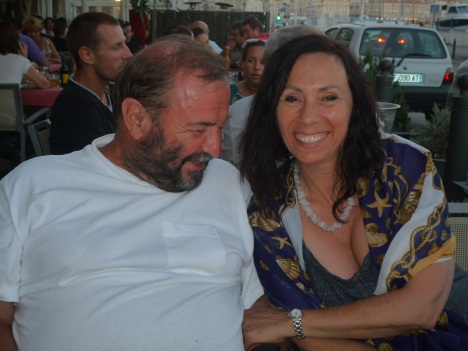 Hivernale, toits à Grenoble !
Recife                                 Brazil
Félix, ses 18 ans…
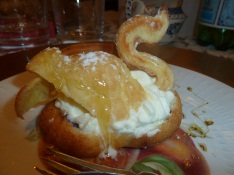 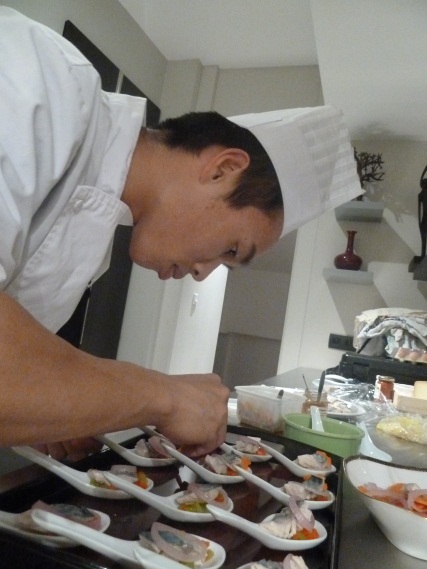 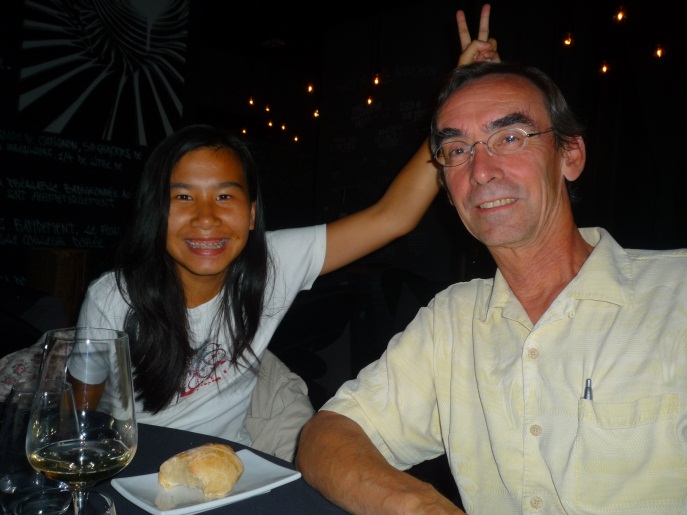 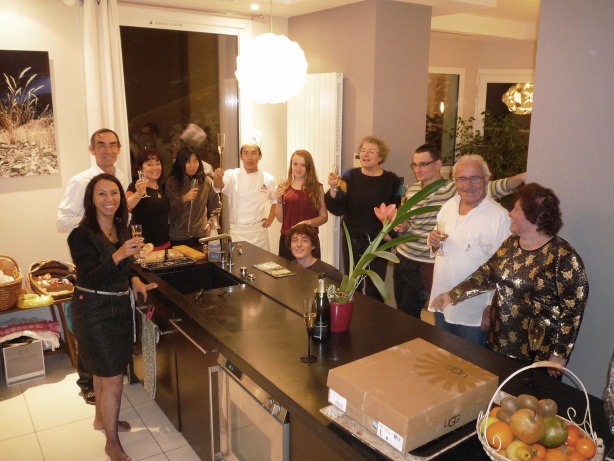 Les délices du Chef !
Maïa, sourire!
Noël  à Grenoble !
PM:  notre nouvelle adresse:

3 bis passage de la République
38000 Grenoble

Tél:  +33 (0) 457 93 12 41

arthur.degraauw@arteliagroup.com
Mob: +33 (0) 607 86 33 83

monique.chapeldegraauw@arteliagroup.com
Mob: +33 (0) 607 61 75 51